YP Activities
Young Professionals (YP) sub-committee
Conference activities for young professionals
Early Career Workshops
PhD Forums
University Demonstrations, Contests
Student travel grant program for CEDA-sponsored conferences and workshops
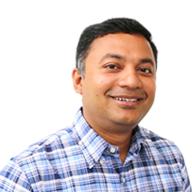 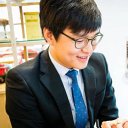 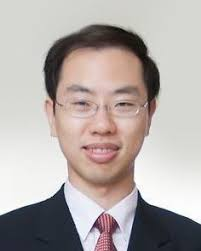 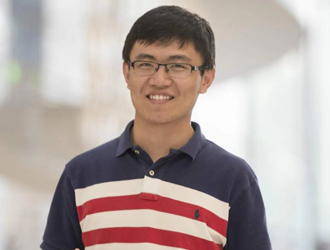 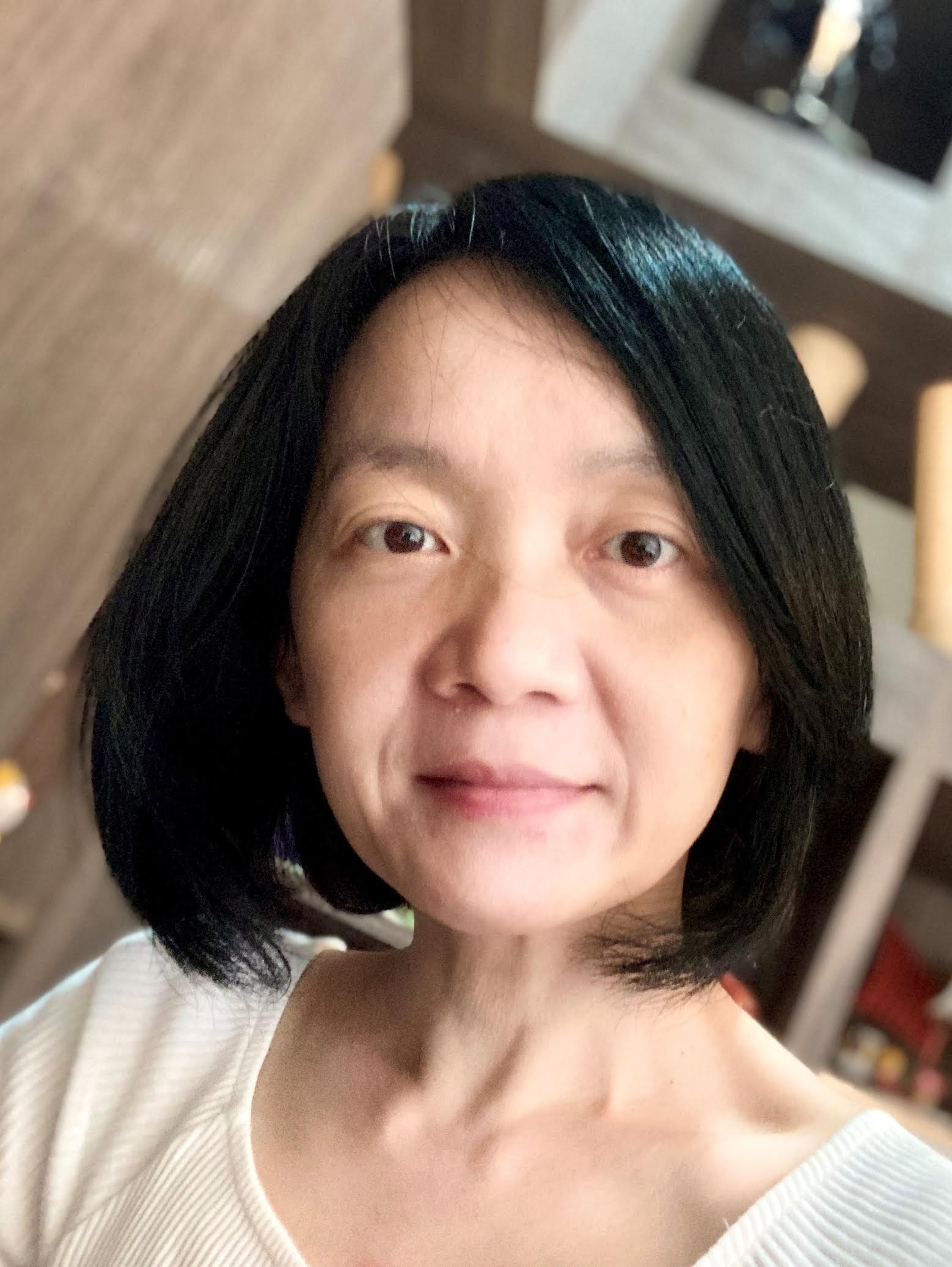 Iris Hui-Ru Jiang
NTU, Taiwan
Mohammad Al Faruque
UC Irvine, USA
Meng Li
Meta, USA
Chung-Wei Lin
NTU, Taiwan
Jinwook Jung
IBM Research, USA
Iris Hui-Ru Jiang
DAC Young Fellow Program is not included
YP Activities – DAC
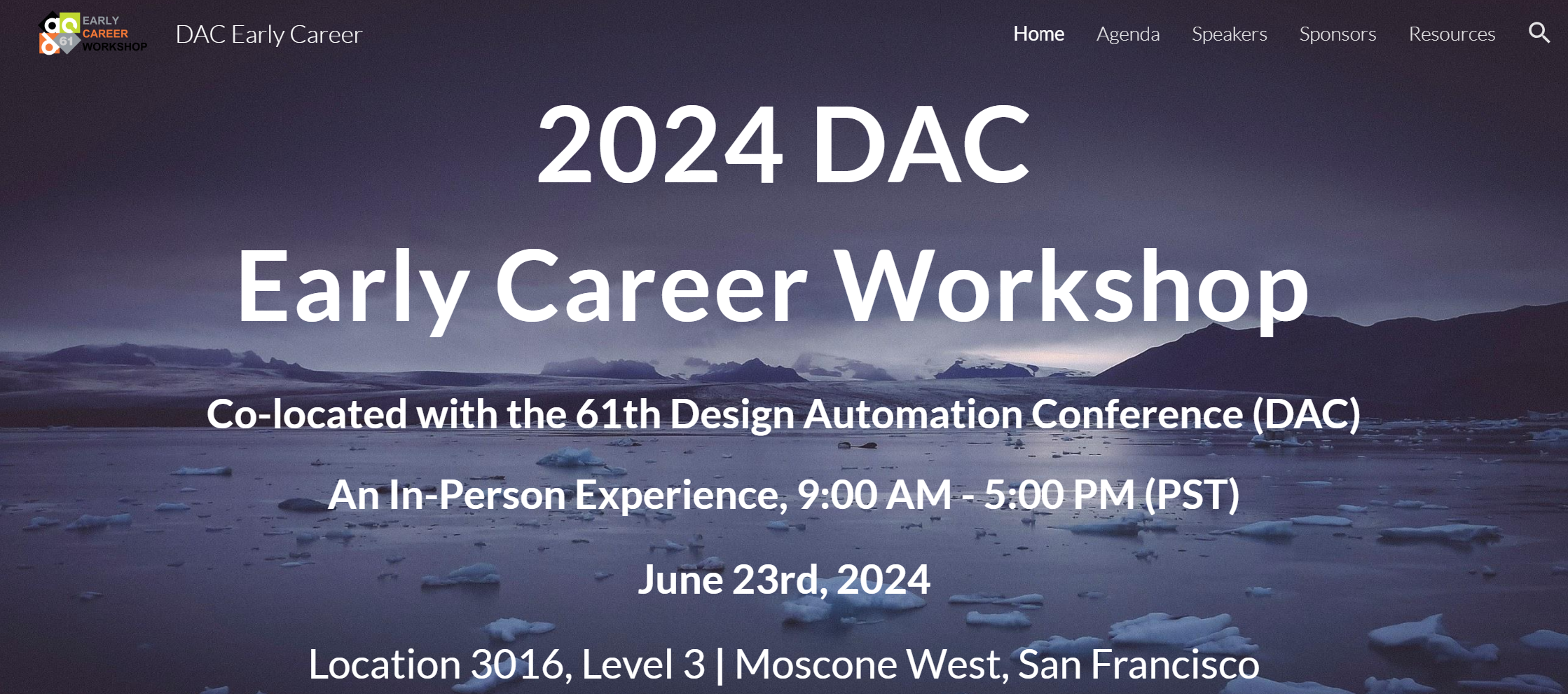 Co-sponsor the YP events with SIGDA
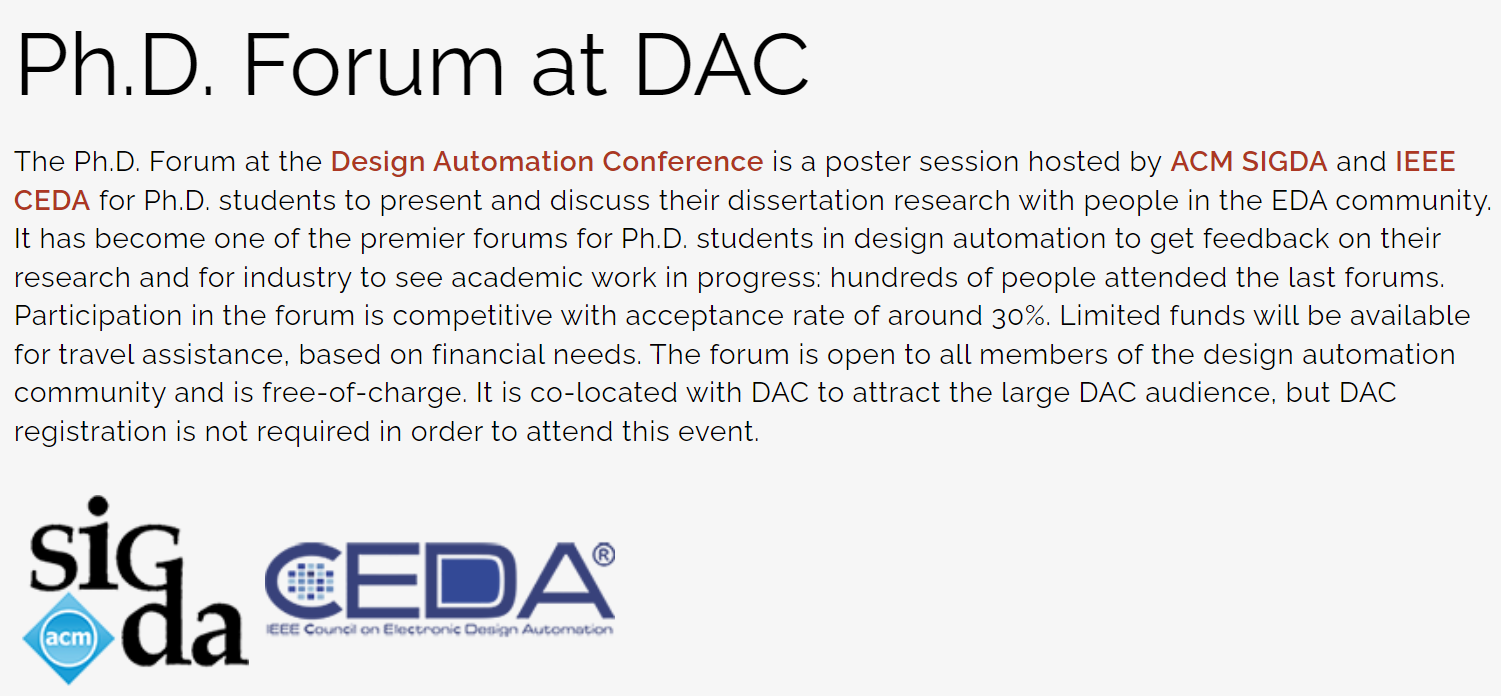 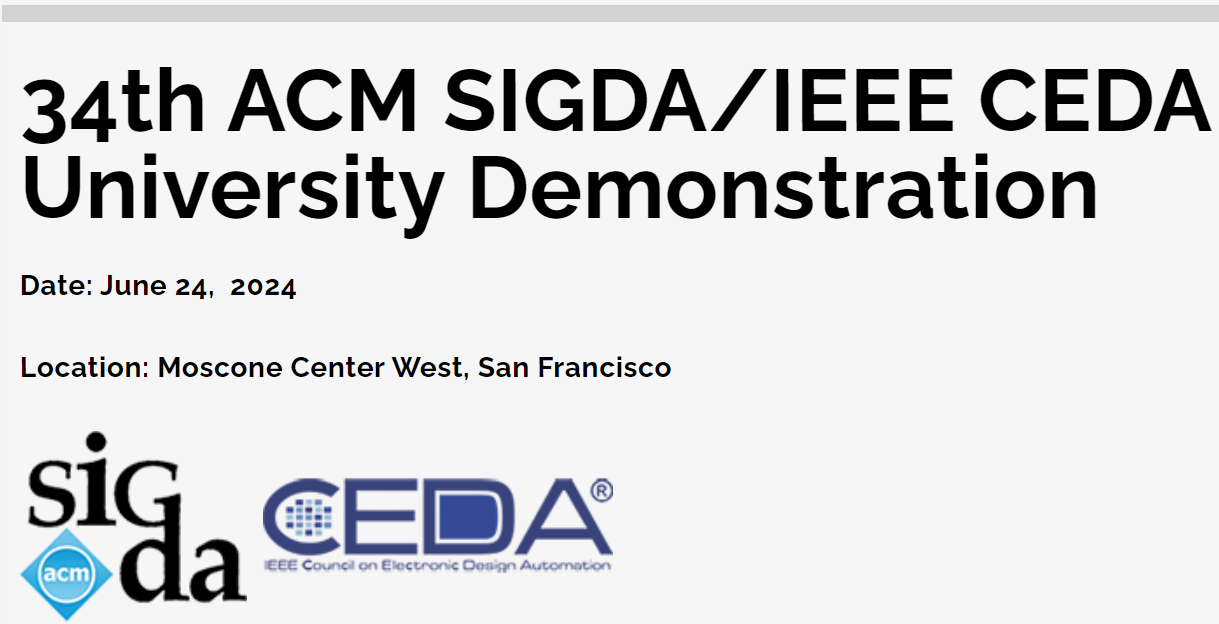 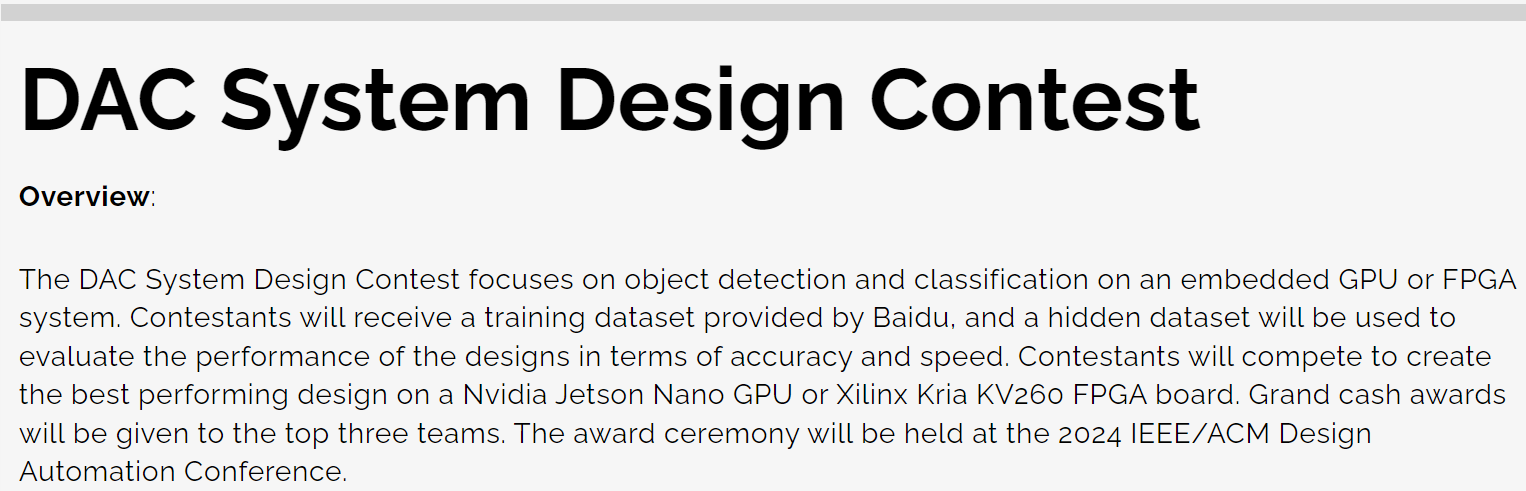 YP Activities – ICCAD / ESWEEK / SMACD
ICCAD
Co-sponsored YP events with SIGDA: SRC, CADathlon, … etc.
CEDA sponsored event: CAD Contest
ESWEEK
Co-sponsor with SIGDA: Fair and intelligent contest (led by SIGDA)
SMACD
EDA Competition approved in Feb. EC meeting
Student Travel Grants Plan
ESWEEK: proposing 6K (5K in 2023)
ICCAD: proposing 6K (5K in 2023) for student presenters
               [proposing 5K (4.8K in 2023) for CAD contest winners]
DAC / DATE / ASP-DAC: merge with YP events
MLCAD 2024: 3K (approved in March)
Other workshops: planning up to 5K
Ad-hoc applications: planning up to 5K
https://ieee-ceda.org/ieee-ceda-student-travel-grant-program
[Speaker Notes: 2023 ICCAD:
SIGDA provided 3K, CEDA provided 5K to support students travel to ICCAD to present their respective papers
SIGDA provided 16K for CADathlon, 9.2K for SRC
CEDA provided 4.8K for ICCAD contest]